الصف : الأولالمادة : اللغة العربية الدرس : حرف الدال
مخرجات التعلم
د
مخرجات التعلم
أولاً
أن يقرأ التلميذ حرف الدال قراءة صحيحة مع الحركات والمدود
ثانياً
أن يكتب حرف الدال بأشكاله المختلفة
أن يميز الطالب حرف الدال بين مجموعة من الحروف
ثالثاً
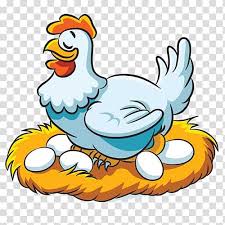 دجاجة
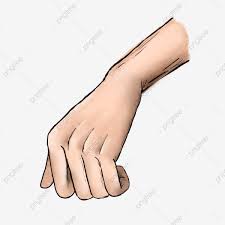 يد
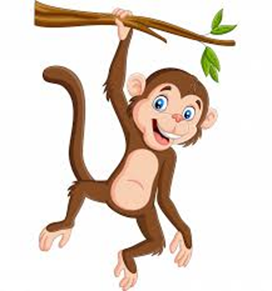 قرد
تأمل حرف الدال في الكلمات التالية
يد
دجاجة
دج
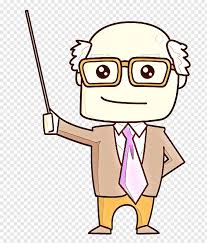 د    ـد
تأمل حرف الدال مع الحركات
مع الضمة
مع الفتحة
مع الكسرة
دَ
دُ
دِ
ـــــَ   ـــــُ   ـــــِ
تأمل حرف الدال مع المدود:
مع الواو
مع الألف
مع الياء
دا
دو
دي
دا    دو    دي
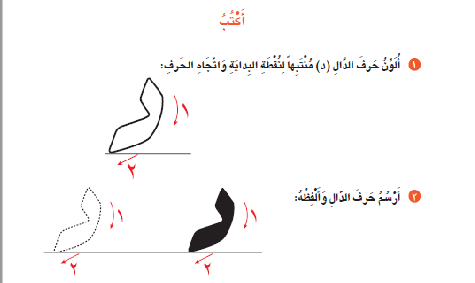 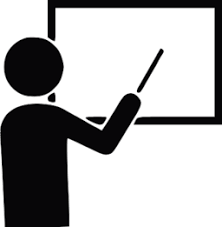 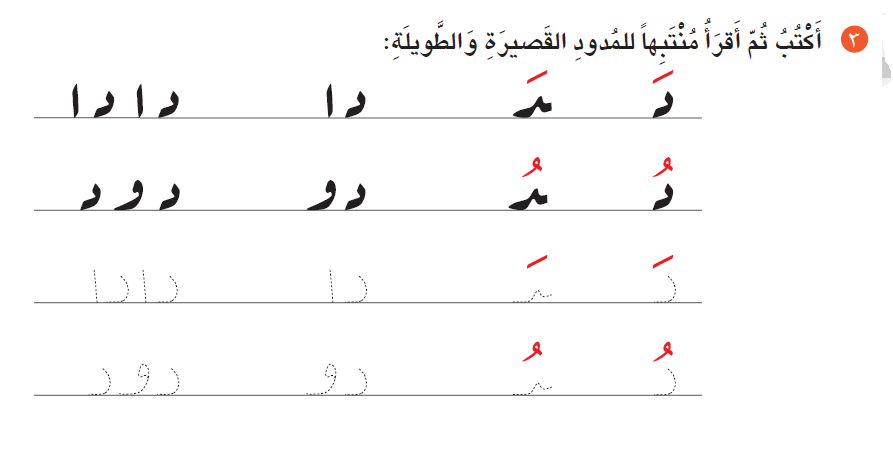 شكراً لحسن استماعكم
شكراً لاستماعكم
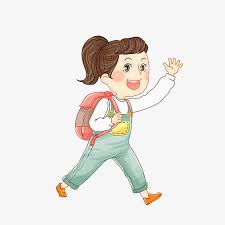 تصميم    ساري العم